超高エネルギー宇宙線分野理論レビュー
第２回ＣＲＣタウンミーティング
２０１２年６月３０日
高原文郎（阪大理宇宙地球）
Kotera & Olinto, A.R.A.A. 49, 119 (2012)
Letessier-Selvon & Stanev, RMP, 83, 907 (2011)
AIP Conf.Proc. No.1367 (2011)
観測事実
基本的制約
源と伝播
加速機構
展望
観測事実
From Letessier-Sevon & Stanev 2011
cutoff seen (GZK or acceleration limit)
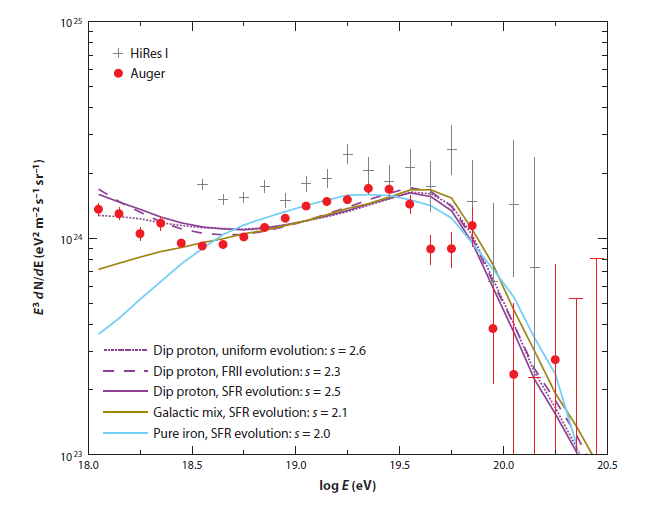 From Kotera & Olinto 2011
Auger data of Xmaxconflict with HiRes
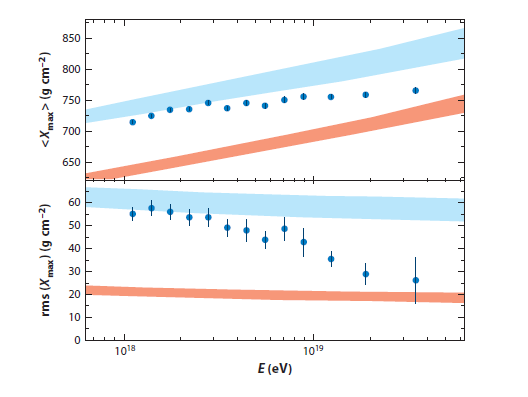 From Kotera & Olinto 2011
(an)isotropy of arrival directions
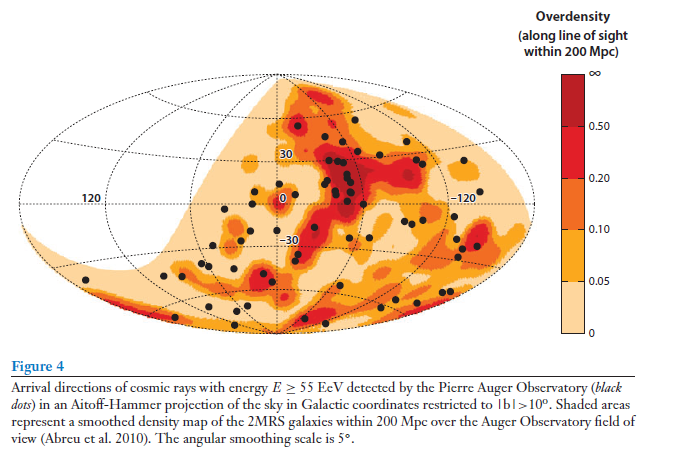 From Kotera & Olinto 2011
基本的制約
interaction length 
Hillas diagram
local production rate
stationary vs transient 
Galactic vs extragalactic
super-GZK sources are local
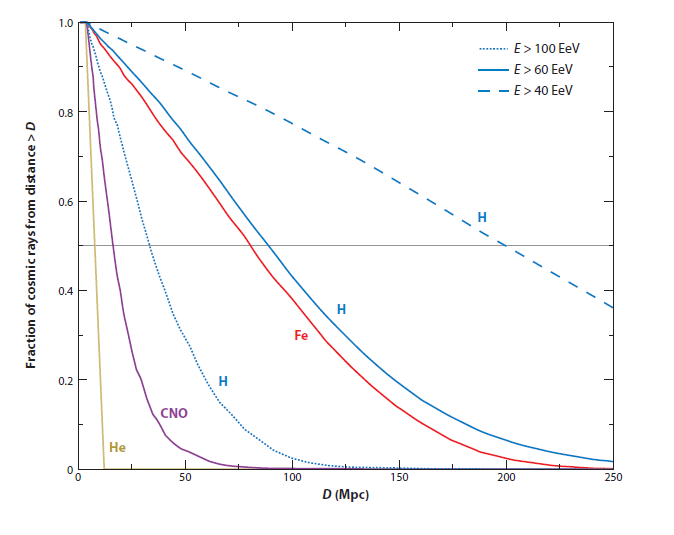 photo pion production
Bethe-Heitler
photo-disintegration
From Kotera & Olinto 2011
Hillas diagramsuper-GZK sources are extragalactic
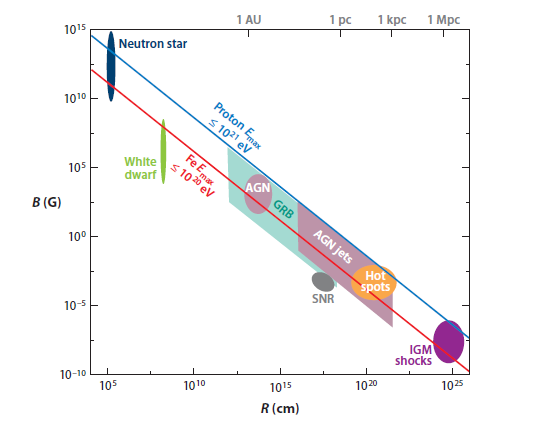 From Kotera & Olinto 2011
源
天体　vs　素粒子
光子成分の上限から天体起源が有力
AGN 
radio galaxies : lobes, jets, nuclei
GRB
transient 
clusters of galaxies
normal galaxies
birth of magnetars
エネルギー密度と生成率
比較
GRB
galaxies
normal galaxies
数は多い
100μG程度の強い磁場があれば捕捉可能
our Galaxyでも閉じ込め限界近くまで加速している
clusters of galaxies 
深い重力ポテンシャルに捕捉された高温ガスと磁場が存在し、UHECRを閉じ込められる。
これまでのところハドロン加速の証拠なし
近傍の源の数がわずか
active galaxies
Seyfert galaxies
数は結構多い
エネルギー的にはＯＫ（効率が低くてもよい）
準相対論的なアウトフローは普遍的にある
非熱的活動性は弱い
Radio Galaxies
顕著な非熱的活動性
数が少なく、非等方性にGRBと同様の問題あり
これまでのところCen A, M87への集中度は予想以下
Birth of Magnetars
誕生時に高速回転ならば強磁場によって加速可能
超新星爆発の１％が高速回転Magnetarになれば、エネルギー的には可能
これまでのところ、Magnetarに誕生時の痕跡を表す明るいNebulaが付随している証拠はない
一つの注意
加速機構
。
。
。
。
。
Diffusive shock acc. (Fermi acc.)
下流
上流
衝撃波面
図１
(a)超新星残骸(SNR)
(b)流体スケール
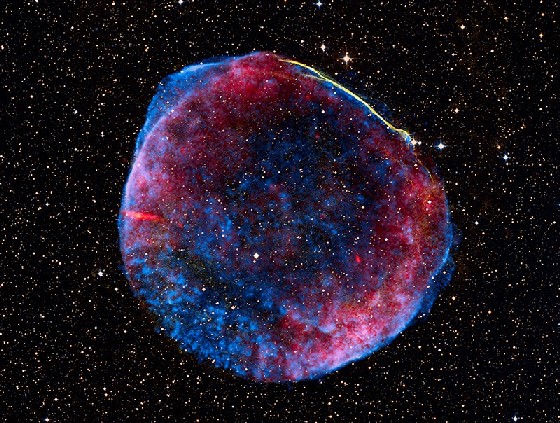 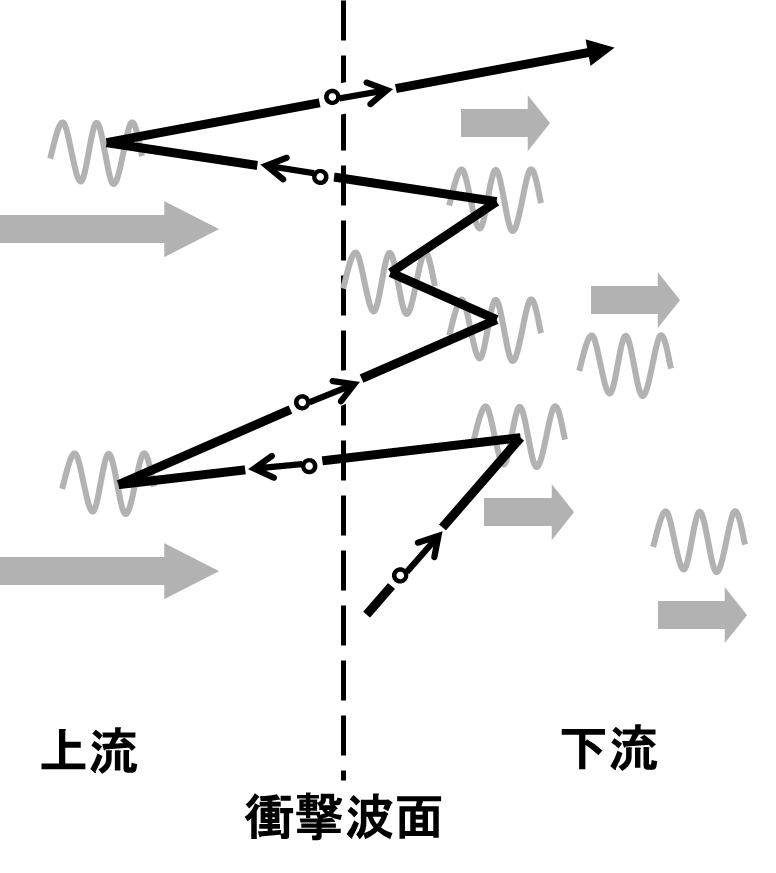 ~1016cm
~1019cm
(c)粒子（運動論的）スケール
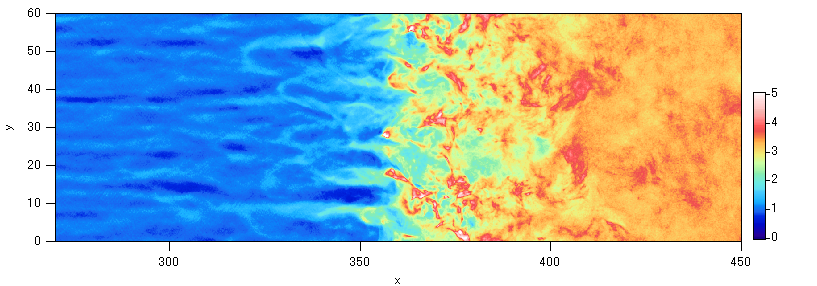 ~1010cm
SNR 
radius
ion 
gyro radius
Electron 
skin depth
CR gyro radius
  (E-dependent)
CR mfp
1020cm
1012cm
109cm
105cm
CR / Plasma
Two-Fluid
CR kinetic
MHD
ion kinetic
electron kinetic
sub- shock 
thickness
Bell mechanism
DSA
neutral
penetration
CR injection
Weibel
Cas A (Abdo et al. 2010)
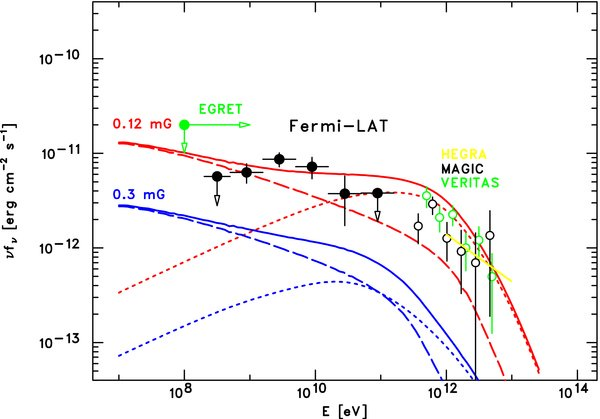 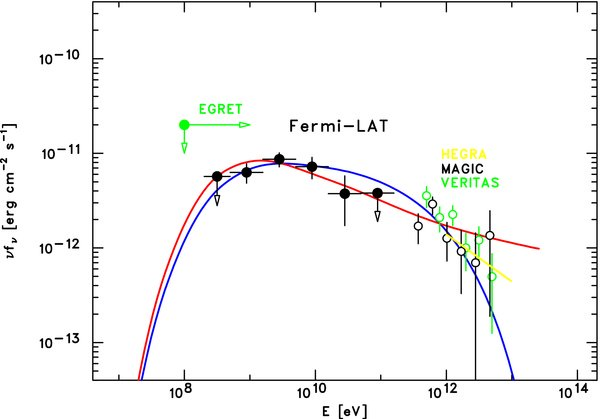 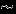 Energy spectrum of Cas A in a leptonic emission model. 
Shown is the Fermi-LAT detected emission (filled circles) in comparison to the energy spectra detected by MAGIC (black open circles; Albert et al. 2007) and VERITAS green open circles; Humensky 2008). The red curves show a leptonic model calculated for B = 0.12 mG while the blue curves show one for B = 0.3 mG. Dashed lines show the bremsstrahlung components with neff =26 cm-3, and dotted lines show the IC component.
Same as Figure 3 but in a hadronic emission model. Shown are π0 decay spectra for two possible proton spectra. The blue line shows a harder proton index of 2.1 with a cutoff energy of 10 TeV (Wp = 3.2 × 1049 erg for nH = 10 cm–3). The red line shows a softer proton index of 2.3 without a cutoff.
IC443 (Abdo et al. 2010)
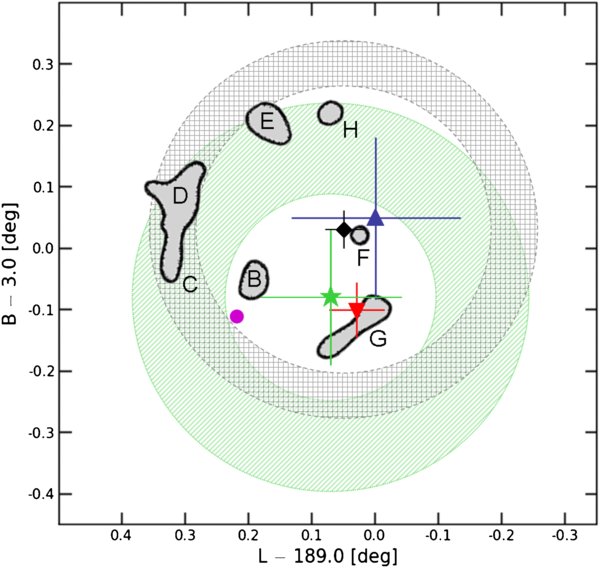 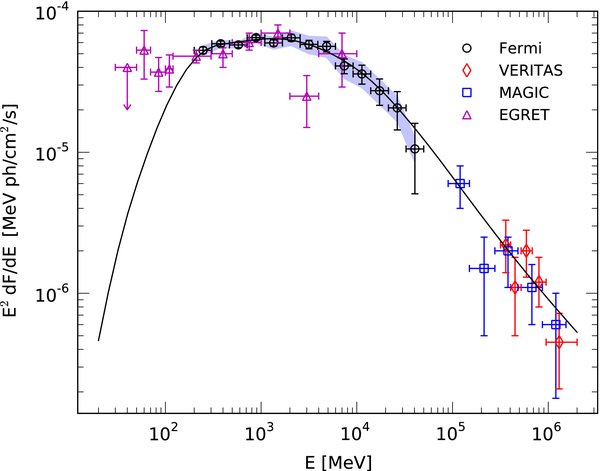 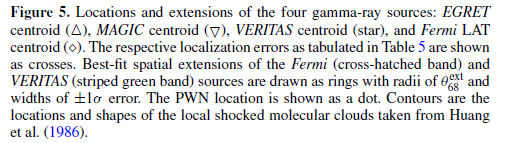 2nd order Fermi accelerationand others
2nd order Fermi  in extended sources 
Radio Lobes, cluster hot plasma 
high Alfven velocity 
helical turbulence enhances acceleration through field aligned electric field
shear acceleration
jet boundary layer 
reconnection
BH/AD magnetospherebirth of magnetars
単極誘導で発生するポテンシャル差は十分大きい
問題は沿磁力線電場がどれだけ存在できるかにある
Magic collaboration: Science 322, 1221 (2008)                                           Chandra HP
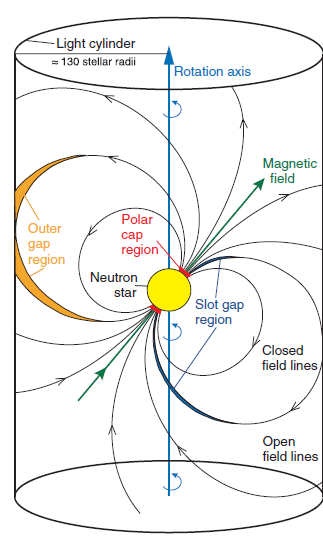 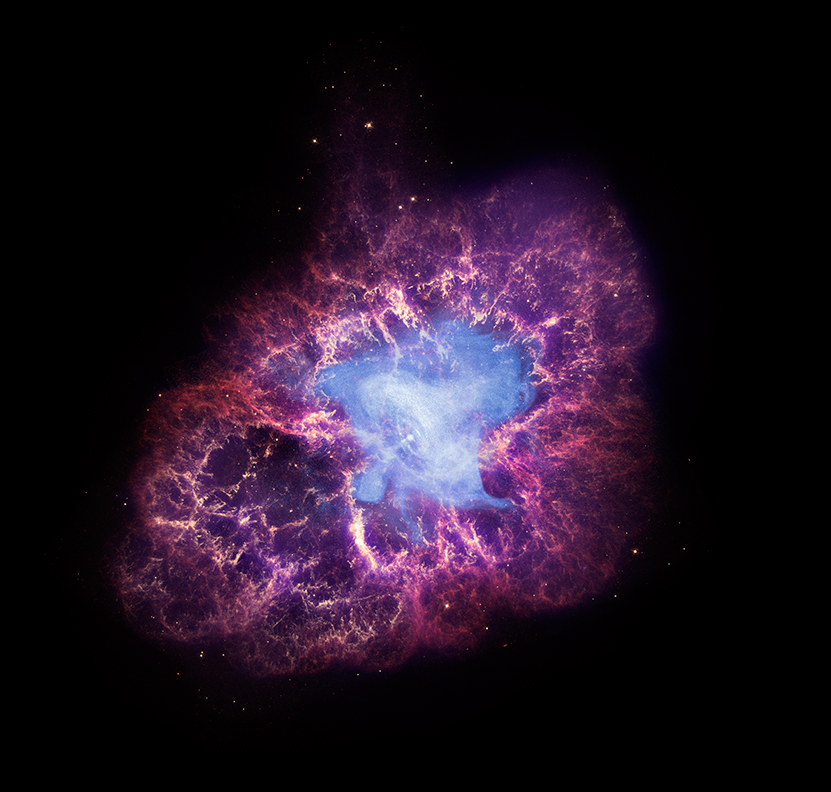 展望
候補源・加速機構ともに決定的なものはない
より低エネルギーの物理に学ぶところが大きい

between knee and ankle
Galactic vs extragalactic
Galactic acceleration mechanism 

cosmic rays in other galaxies
source characteristics
multi-messenger astrophysics 　
（しかし、宇宙線観測そのものが点源から来なくてもよい。
「天文学」でなくてよい）
below the knee
SNRs 
Fermi, HESS, Magic等の観測で大きな進展
理論的にも加速と閉じ込め、逃げ出しとの相互関係の理解が進んだ
例えば、宇宙線加速と磁場増幅の協力現象、ピックアップイオンの果たす役割等はUHECR源でも重要かもしれない